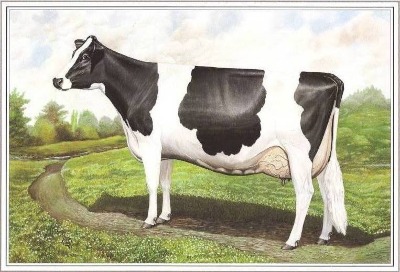 «Селекция-путь для улучшения
                             качества молока 
                                     в Пермском 
                                                крае»
Директор 
ассоциации молочников Пермского края
   Николай Павлович капустин
1
Генетический потенциал животных полученных в Пермском крае
Организации по искусственному осеменению
Племенные заводы и племенные репродукторы
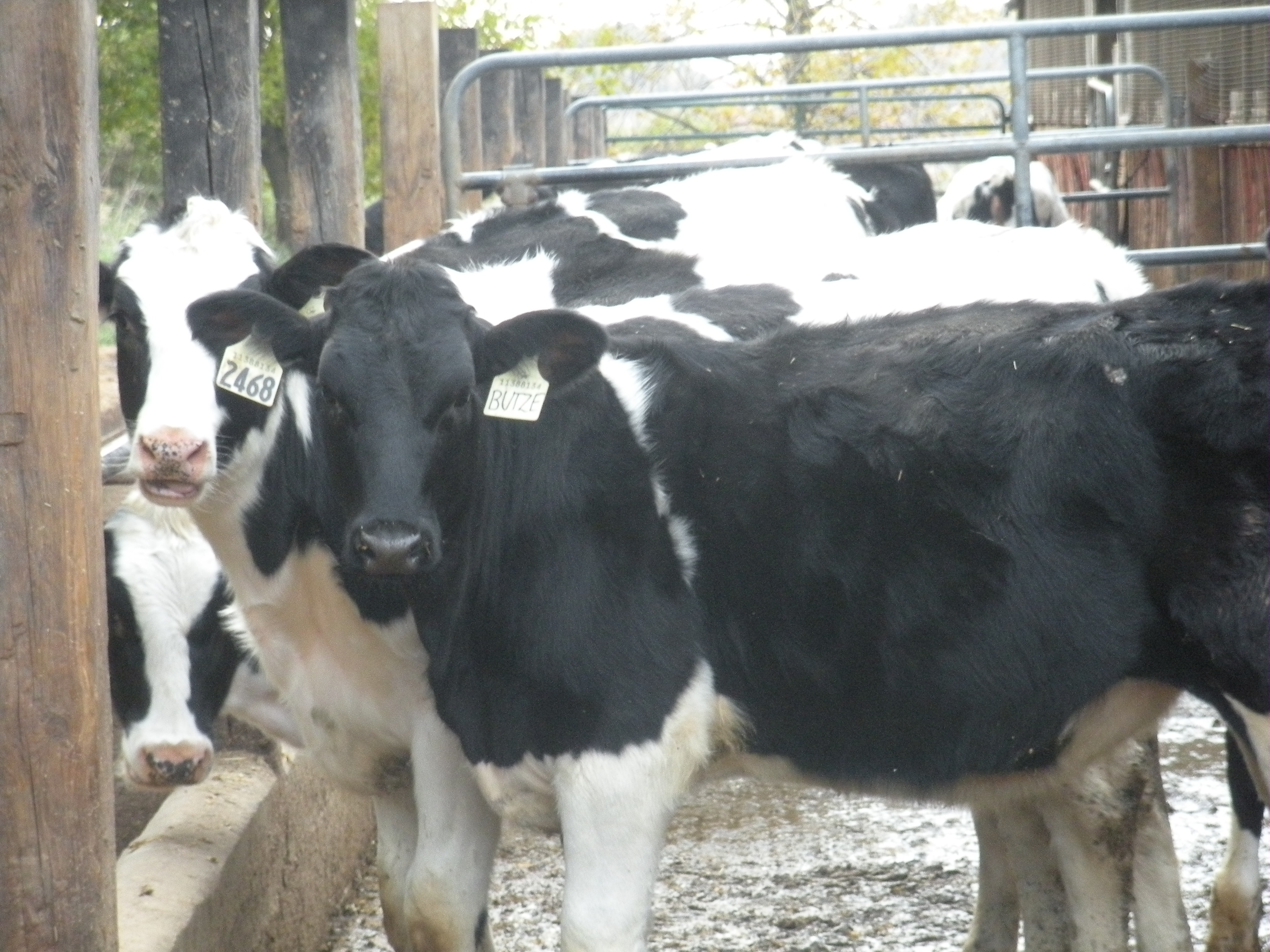 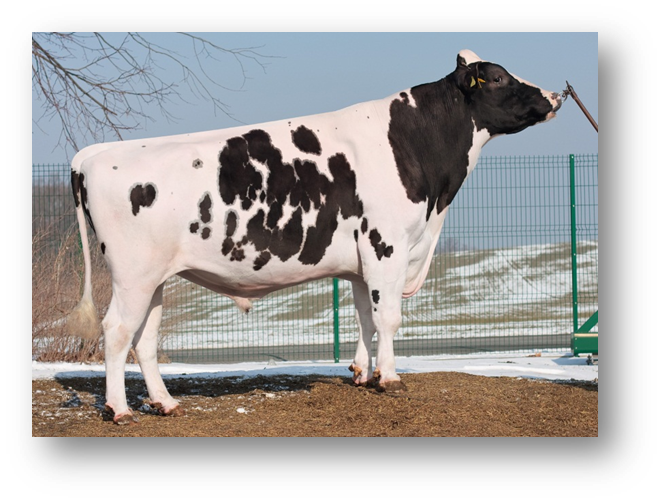 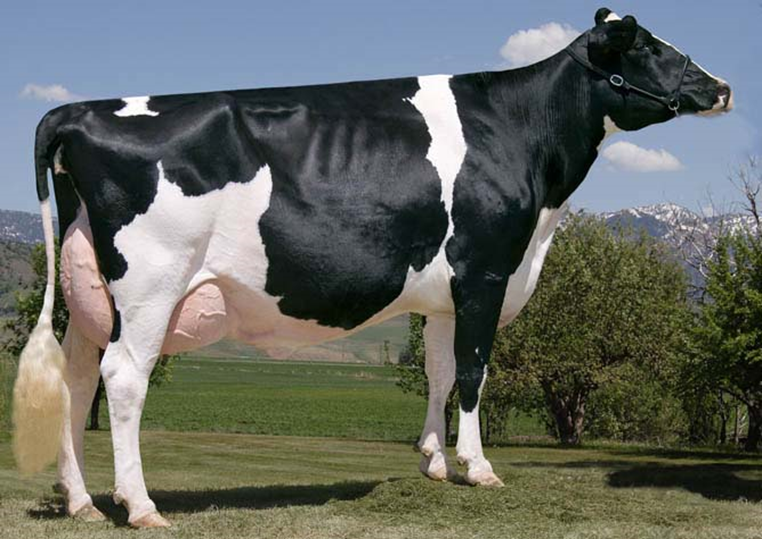 Генетический потенциал полученный в Пермском крае 
Свыше 8000 кг молока на одну корову
Удой матерей быков-
производителей за 
305 дней составляет
Свыше 11 000 кг и     % жира в молоке выше   3,8
Надой на племенную корову в 2016 году составил 6140 кг
2
Распространение генетического потенциала через реализацию племенного молодняка
3
Динамика производства молока с/х предприятиями – плем. хозяйствами и членами АМ «Молпермь"
4
Производство молока по с/х предприятиями и племенным хозяйствам за полугодие
5
Динамика молочной продуктивности коров в хозяйствах всех категорий
6
Рейтинг хозяйств по надою на корову
Лучшие коровы Пермского края
8
Распространение генетического потенциала через реализацию спермопродукции
население
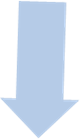 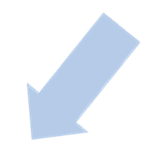 9
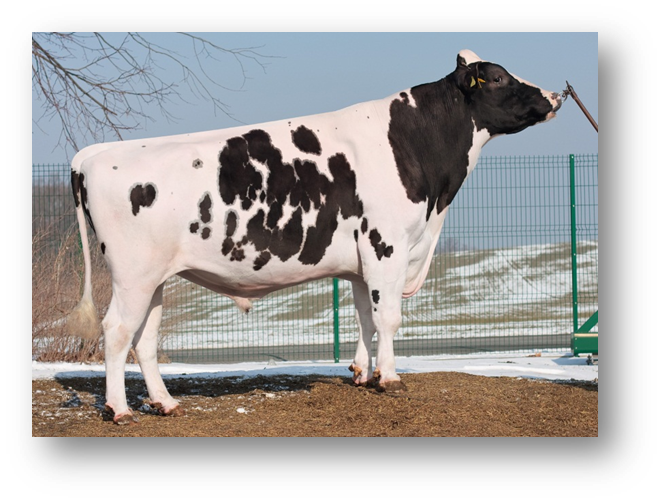 Характеристика быков-производителей по              продуктивности их матерей
10
Характеристика быков-производителей по надою их матерей - динамика
11
Управление селекцией в молочном животноводстве края
Министерство сельского хозяйства РФ
Министерство сельского хозяйства Пермского края
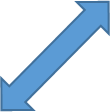 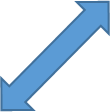 Региональный информационно-селекционный центр
Иммунно-генетическая лаборатория
Лаборатория селекционного контроля качества молока
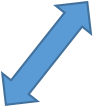 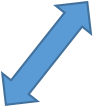 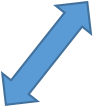 Племенные сельхоз предприятия
Организации по искусственному осеменению крс
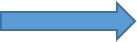 12
Результаты работы регионального информационно-селекционного центра Пермского края
Участие в подготовке и проведении выставки "Племенное животноводство – 2016 и 2017», краевого конкурса техников по искусственному осеменению крупного рогатого скота и операторов машинного доения коров.
БЛАГОДАРЮ                       ЗА ВНИМАНИЕ!
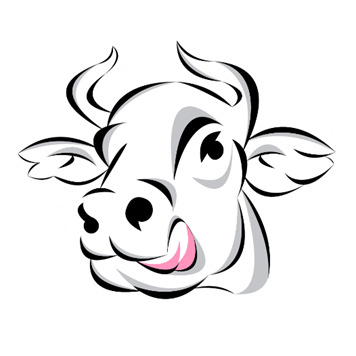 Николай Павлович Капустин
Директор Ассоциации молочников Пермского края molperm@yandex.ru 
 Тел. 8 908 276 82 88
14
[Speaker Notes: Благодарю за внимание.]